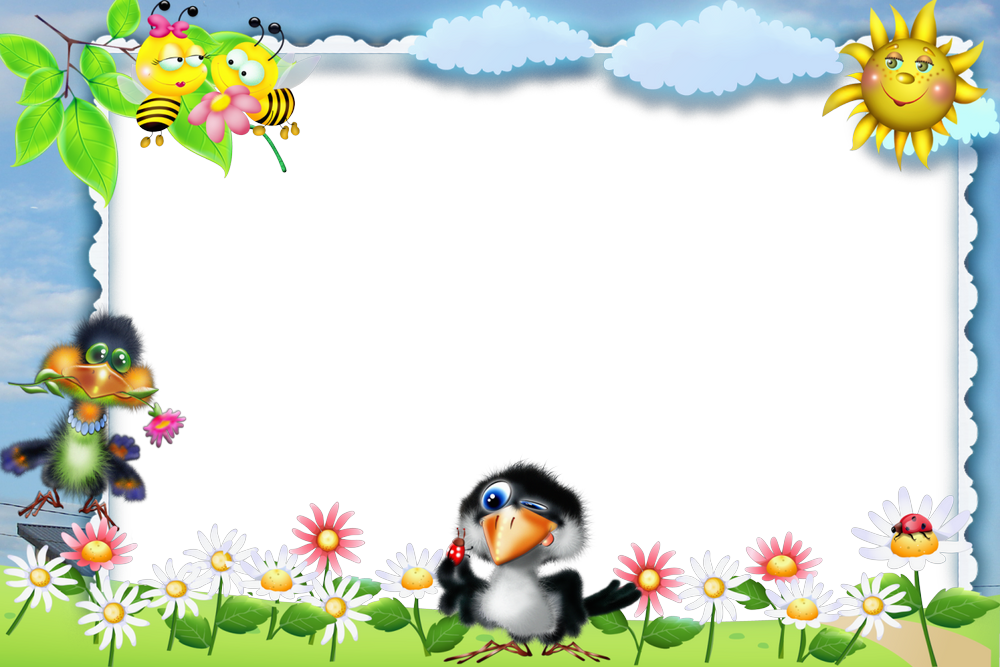 HÓA HỌC 8
GV: Vũ Mai Phượng
A/ ĐIỂM DANH
1. Điểm danh đầu giờ (HS mở mic – GV gọi tên – điểm danh). HS vào sau thì nhớ báo GV để điểm danh bổ sung.
2. HS không vào được lớp học lms thì liên hệ Thầy Huy 0907490064 hay Cô Trang VNPT 0911956868 qua zalo.
3. HS nghỉ thì PHHS nhắn tin xin phép GVCN qua zalo.
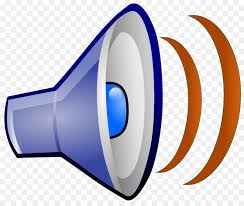 B/ QUY ƯỚC MÔN HÓA HỌC
  dấu hiệu HS ghi bài.
  dấu hiệu HS học bài.

          dấu hiệu HS đọc thông tin hay trả lời câu hỏi. 
 Khi GV giảng bài xong, HS có thắc mắc thì hỏi.
 GV cho HS chép bài, làm bài rất ít nên HS chép bài, làm bài không đầy đủ thì sẽ tính vào điểm quá trình trong lớp.
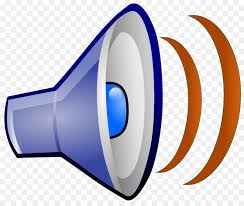 C/ ÔN BÀI
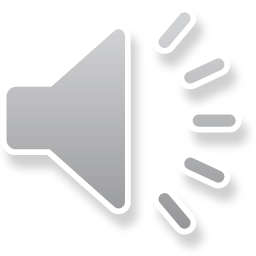 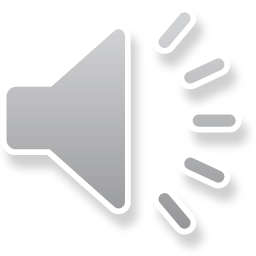 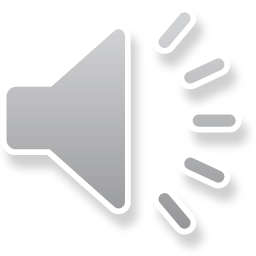 (TRỌNG TÂM) Lập công thức hóa học của hợp chất gồm
Mg và Cl
II
I
Mg
MgCl2
Cl
,
1
2
Hóa trị viết số la mã. Chỉ số viết số tự nhiên, chỉ số 1 không viết.
(TRỌNG TÂM) Lập công thức hóa học của hợp chất gồm
Ba và O
II
II
O
BaO
Ba
,
1
2
2
1
Hóa trị viết số la mã. Chỉ số viết số tự nhiên, chỉ số 1 không viết.
(TRỌNG TÂM) Lập công thức hóa học của hợp chất gồm
Ca và (NO3)
II
I
)
(
NO3
Ca
Ca(NO3)2
,
1
2
Hóa trị viết số la mã. Chỉ số viết số tự nhiên, chỉ số 1 không viết.
ĐỌC KẾT QUẢ PHÂN TỬ KHỐI
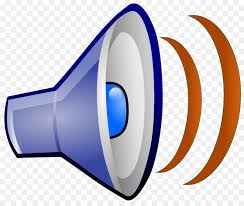 a. Khí amonia, biết phân tử gồm 1N và 3H.

b. Hydrochloric acid, biết phân tử gồm 1H và 1Cl.

c. Calcium carbonate, biết phân tử gồm 1Ca, 1C và 3O.
Đáp số:  17
Đáp số:  36,5
Đáp số:  100
H = 1, C = 12, N = 14, O = 16, Ca = 40, Cl = 35,5 (đề bài cho)
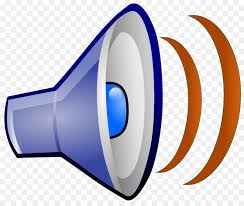 Kí hiệu hóa học (KHHH) được viết bằng một hay hai chữ cái, trong đó chữ cái đầu là chữ in hoa.
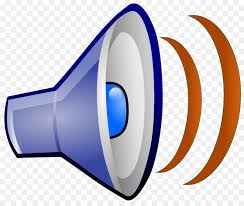 Đơn chất là chất được tạo nên từ … nguyên tố hóa học.
Đơn chất là chất được tạo nên từ 1 nguyên tố hóa học.
Hợp chất là chất được tạo nên từ 2 nguyên tố hóa học trở lên.
Hợp chất là chất được tạo nên từ … nguyên tố hóa học ...
1. CTHH khí oxygen (2O)		
2. CTHH khí chlorine (2Cl)	
3. CTHH khí nitrogen (2N) 	
4. CTHH khí hydrogen (2H) 	
5. CTHH bromine lỏng (2Br)
6. CTHH khí ozone (3O)
O2
Cl2
N2
H2
Br2
O3
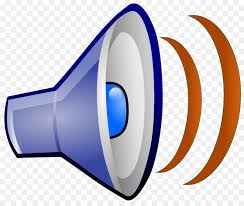 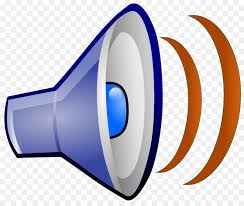 7. CTHH nước (2H, 1O)		
8. CTHH amonia (1N, 3H)		
9. CTHH Potassium chlorate (1K, 1Cl, 3O)		
10. CTHH Hydrochloric acid (1H, 1Cl)	
11. CTHH Sulfuric acid (2H, 1S, 4O)	
12. CTHH muối ăn/ Sodium chloride (1Na, 1Cl)	
13. CTHH khí carbonic/ Carbon dioxide (1C, 2O)	
14. CTHH thuốc tím/ Potassium permanganate
H2O
NH3
KClO3
HCl
H2SO4
NaCl
CO2
KMnO4
(1K, 1Mn, 4O)
Ý nghĩa của CTHH O2
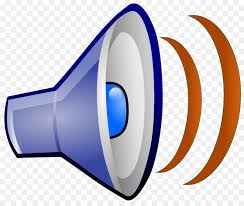 Có 1 nguyên tố
Có … nguyên tố
Có ?O trong … phân tử
Có 2O trong 1 phân tử
Phân tử khối O2 = ?
PTK O2 = 32
O = 16 (đề bài cho)
Ý nghĩa của CTHH nước H2O
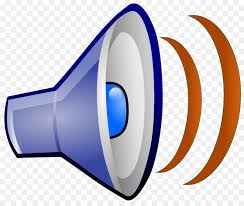 Có … nguyên tố
Có 2 nguyên tố
Có 2H, 1O trong 1 phân tử
Có ?H, ?O trong … phân tử
PTK H2O = 18
Phân tử khối H2O = ?
H = 1, O = 16 (đề bài cho)
Ý nghĩa của CTHH Fe(NO3)3
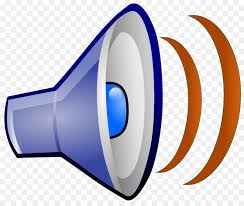 x
Có 3 nguyên tố
Có … nguyên tố
Có ?Fe, ?N, ?O trong … phân tử
Có 1Fe, 3N, 9O trong 1 phân tử
Phân tử khối Fe(NO3)3 = tự tính
Fe = 56, N = 14, O = 16 (đề bài cho)
5Fe(NO3)3
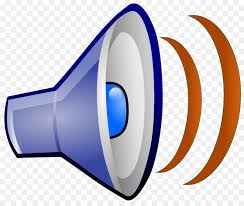 x
x
Có … nguyên tố
Có 3 nguyên tố
Có 5Fe, 15N, 45O trong 5 phân tử
Có ?Fe, ?N, ?O trong … phân tử
5Fe(NO3)3 = tự tính
Fe = 56, N = 14, O = 16 (đề bài cho)
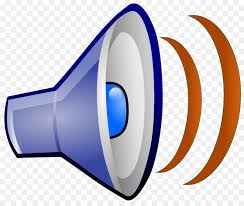 HIỆN TƯỢNG VẬT LÝ là hiện tượng chất biến đổi nhưng không tạo ra chất mới.
HIỆN TƯỢNG HÓA HỌC là hiện tượng chất biến đổi có tạo ra chất mới.
D/ VÀO TIẾT HỌC
BÀI 13: PHẢN ỨNG HÓA HỌC
1. Cồn để lâu trong lọ không khí bị bay hơi.
Là hiện tượng vật lý hay hóa học?
Hiện tượng hóa học
Phản ứng hóa học
Hiện tượng vật lý
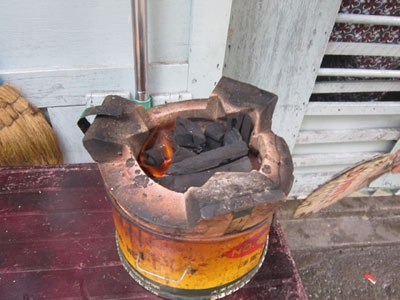 2. Đốt than.
Là hiện tượng vật lý hay hóa học?
BÀI 13: PHẢN ỨNG HÓA HỌC
    I.   ĐỊNH NGHĨA
Phản ứng hóa học là quá trình biến đổi từ chất này thành chất khác.
Trong quá trình phản ứng, lượng chất phản ứng giảm dần còn lượng sản phẩm tăng dần.
Trong quá trình phản ứng, lượng chất phản ứng … còn lượng sản phẩm ...
Phương trình chữ (PTC – viết 1 dòng)
PTC: Tên chất phản ứng → Tên chất sản phẩm
to
+
PTC:
Vd 1: Đun nóng hỗn hợp bột iron và bột sulfur 
ở nhiệt độ cao thu được hợp chất iron (II) sulfide.
iron
sulfur
iron (II) sulfide
Phương trình chữ (PTC – viết 1 dòng)
PTC: Tên chất phản ứng → Tên chất sản phẩm
to
+
PTC:
Vd 2: Đun nóng đường thu được than và hơi nước.
đường
than
nước
Phương trình chữ (PTC – viết 1 dòng)
to
PTC: Tên chất phản ứng → Tên chất sản phẩm
PTC:   khí hydrogen   +   khí oxygen             nước
Vd 3: Đốt cháy khí hydrogen trong không khí tạo thành hợp chất nước.
to
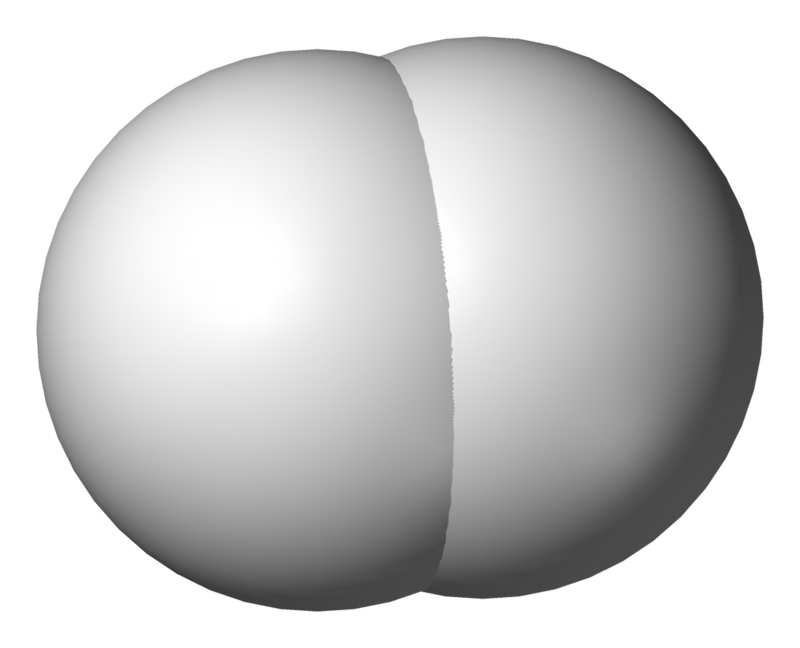 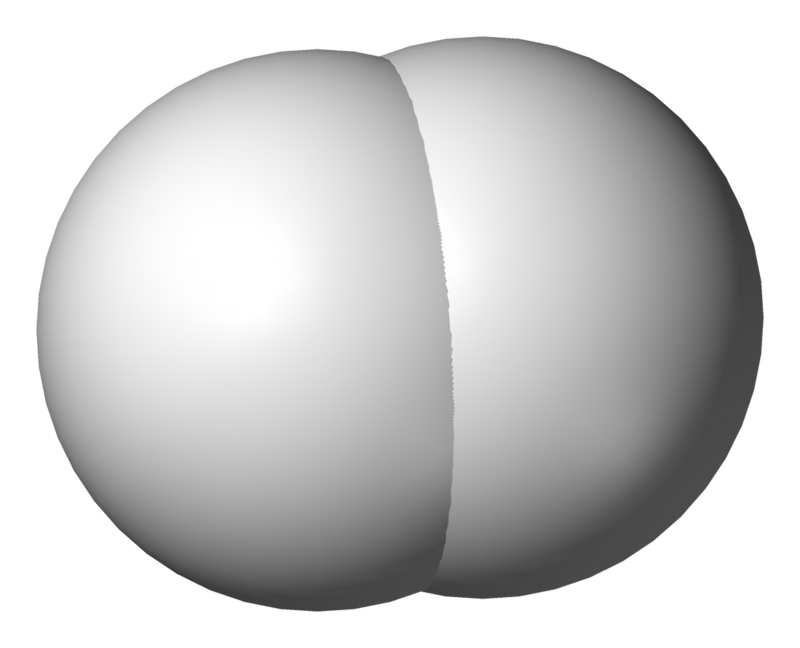 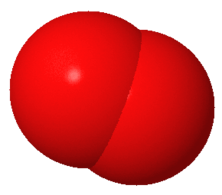 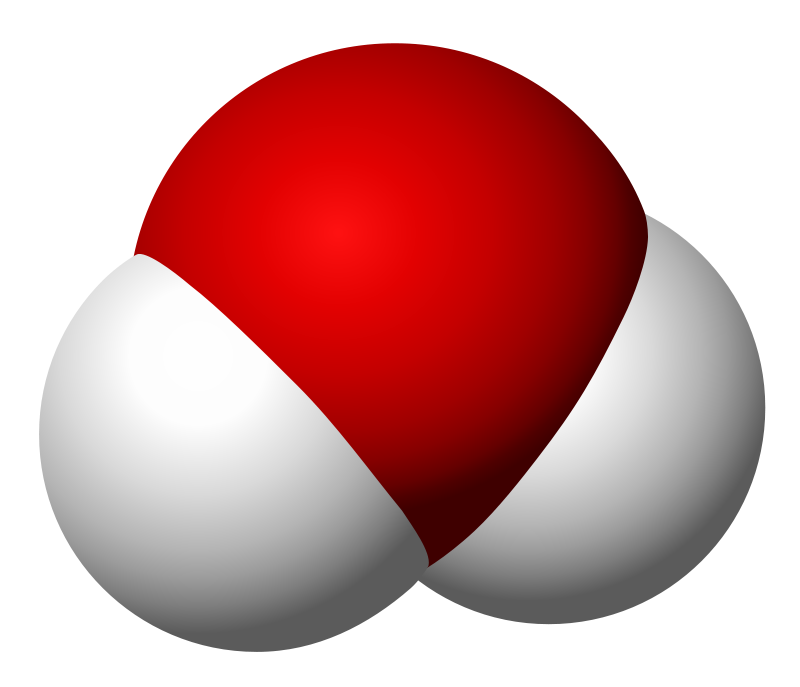 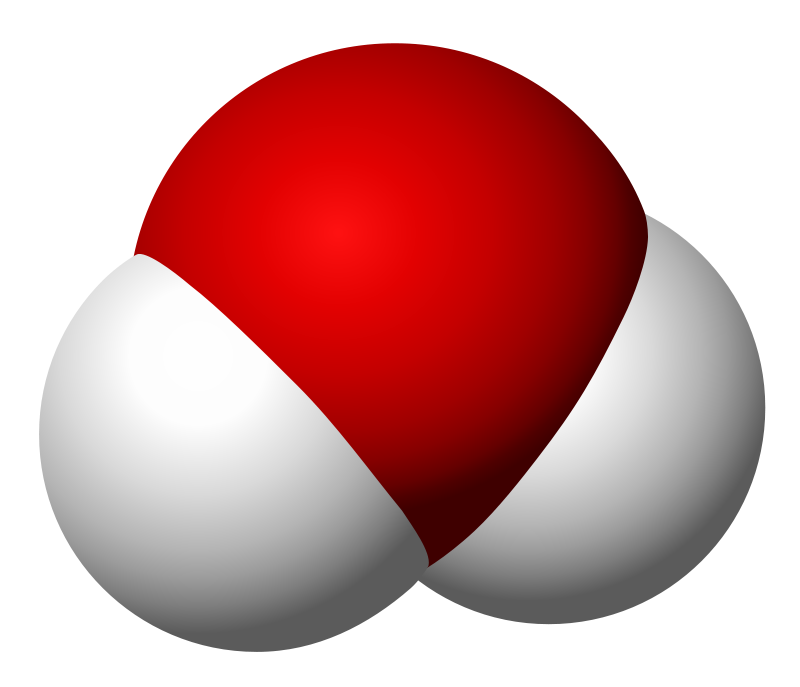 H
H
H
H
O
O
O
O
+
to
H
H
H
H
PTC: khí hydrogen   +    khí oxygen           nước
Nhận xét
Liên kết giữa các nguyên tử.
Số nguyên tử hydrogen, oxygen.
SAU PHẢN ỨNG
TRƯỚC PHẢN ỨNG
TRONG PHẢN ỨNG
H
H
to
O
O
PTC: khí hyđrogen   +    khí oxygen            nước
H
H
SAU PHẢN ỨNG
TRƯỚC PHẢN ỨNG
TRONG PHẢN ỨNG
H
H
to
O
O
PTC: khí hyđrogen   +    khí oxygen            nước
H
H
H
H
… liên kết …
… liên kết …
H liên kết H
O liên kết O
O
O
4H
?H
H
2O
?O
H
H
H
O
H liên kết O
… liên kết …
O
H
H
4H
?H
2O
?O
BÀI 13: PHẢN ỨNG HÓA HỌC
II.	BẢN CHẤT CỦA PHẢN ỨNG HÓA HỌC
Bản chất của phản ứng hóa học: trong phản ứng hóa học, liên kết giữa các nguyên tử … còn  số nguyên tử của mỗi nguyên tố … làm cho phân tử này … thành phân tử khác.
Bản chất của phản ứng hóa học: trong phản ứng hóa học, liên kết giữa các nguyên tử thay đổi còn  số nguyên tử của mỗi nguyên tố không đổi làm cho phân tử này biến đổi thành phân tử khác.
BÀI 13: PHẢN ỨNG HÓA HỌC
III.	KHI NÀO PHẢN ỨNG HÓA HỌC XẢY RA?
-	Các chất phản ứng tiếp xúc với nhau.
-	Đun nóng đến nhiệt độ thích hợp.
-	Có chất xúc tác.
BÀI 13: PHẢN ỨNG HÓA HỌC
IV. NHẬN BIẾT CÓ PHẢN ỨNG HÓA HỌC XẢY RA?
Bài 6/51 SGK 
Khi than cháy trong không khí xảy ra phản ứng hóa học giữa than và khí oxygen.
Hãy giải thích vì sao cần đập vừa nhỏ than trước khi đưa vào bếp lò, sau đó, dùng que lửa châm rồi quạt mạnh đến than bén cháy thì thôi.
THỜI GIAN THỐNG KÊ HỌC SINH XEM LẠI BÀI, LÀM BÀI
THÁNG 9 + 10 + 11: 14g Thứ 7 27/11/2021
40
E/ DẶN DÒ
1. Học cột 1, cột 3, cột 4.
2. Vào trang lms làm BÀI TẬP HÓA 9 TUẦN 9
(trắc nghiệm - nội dung HÓA TRỊ, TÍNH PHÂN TỬ KHỐI, HIỆN TƯỢNG VẬT LÝ/HÓA HỌC) 
từ 1/11/2021 đến 14g 27/11/2021.
3. Vào trang lms xem lại bài. (GVBM ghi nhận)
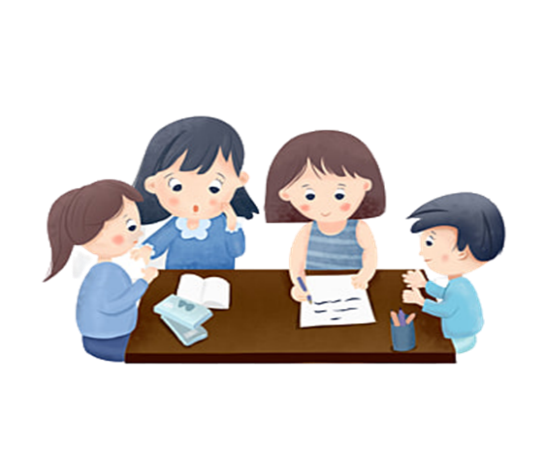